PONAVLJANJE GRADIVA
IZLAZAK IZ ROPSTVA
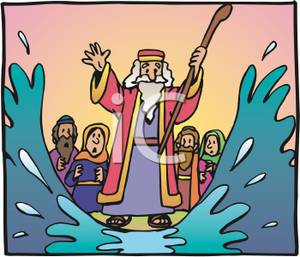 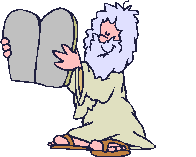 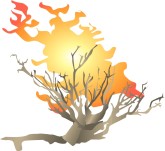 1
2
3
4
7
8
5
6
9
10
11
12
13
14
15
16
ŠTO JE NA SLICI?
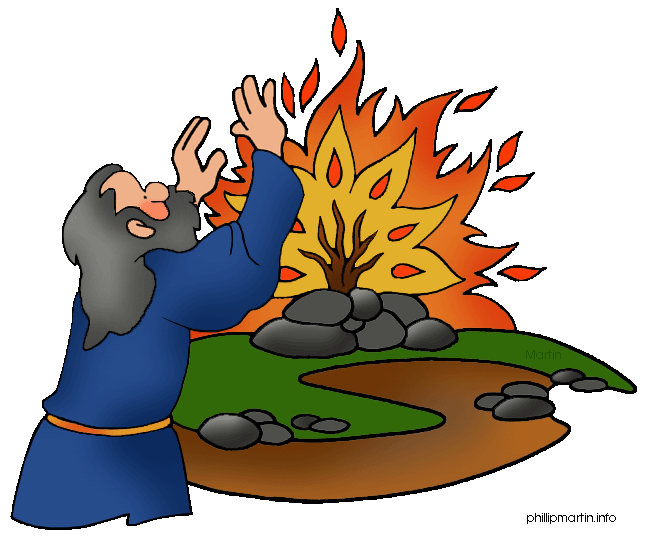 1
2
3
4
8
5
6
7
9
10
11
12
16
13
14
15
ŠTO JE NA SLICI?
MOJSIJE PRED GORUĆIM GRMOM
1
2
3
4
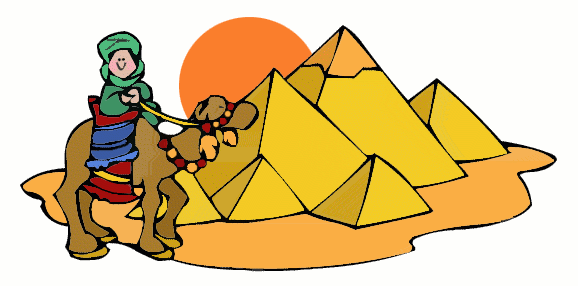 8
5
6
7
9
10
11
12
13
14
15
16
ŠTO JE NA SLICI?
EGIPAT - (PIRAMIDE)
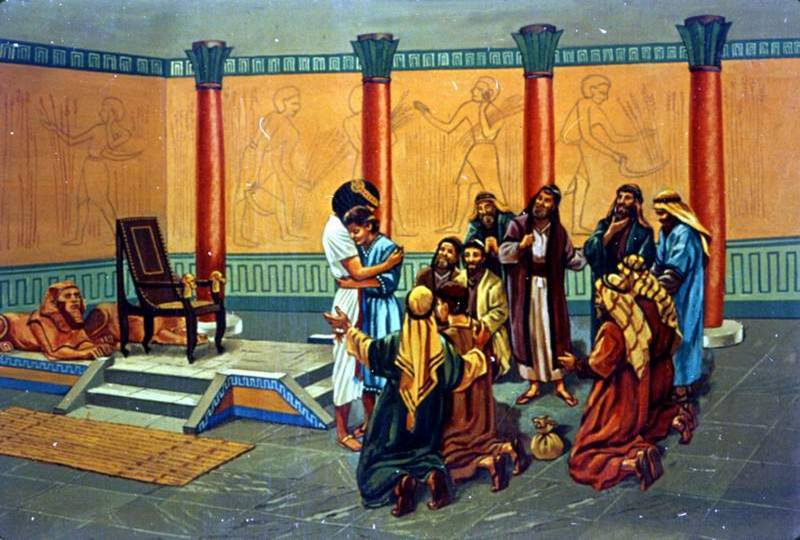 1
2
3
4
18
8
5
6
7
9
10
11
12
17
13
14
15
16
ŠTO JE NA SLICI?
JOSIP I NJEGOVA BRAĆA
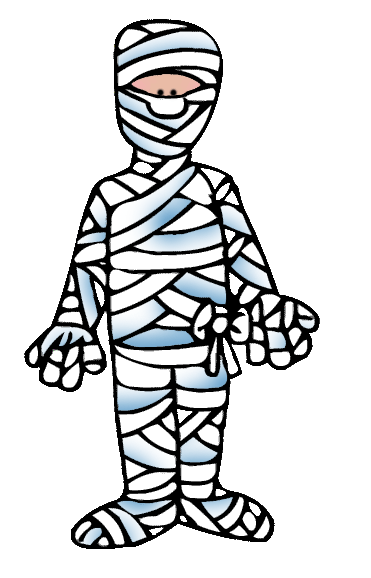 1
2
3
4
7
8
5
6
9
10
11
12
13
14
15
16
ŠTO JE NA SLICI?
MUMIJA
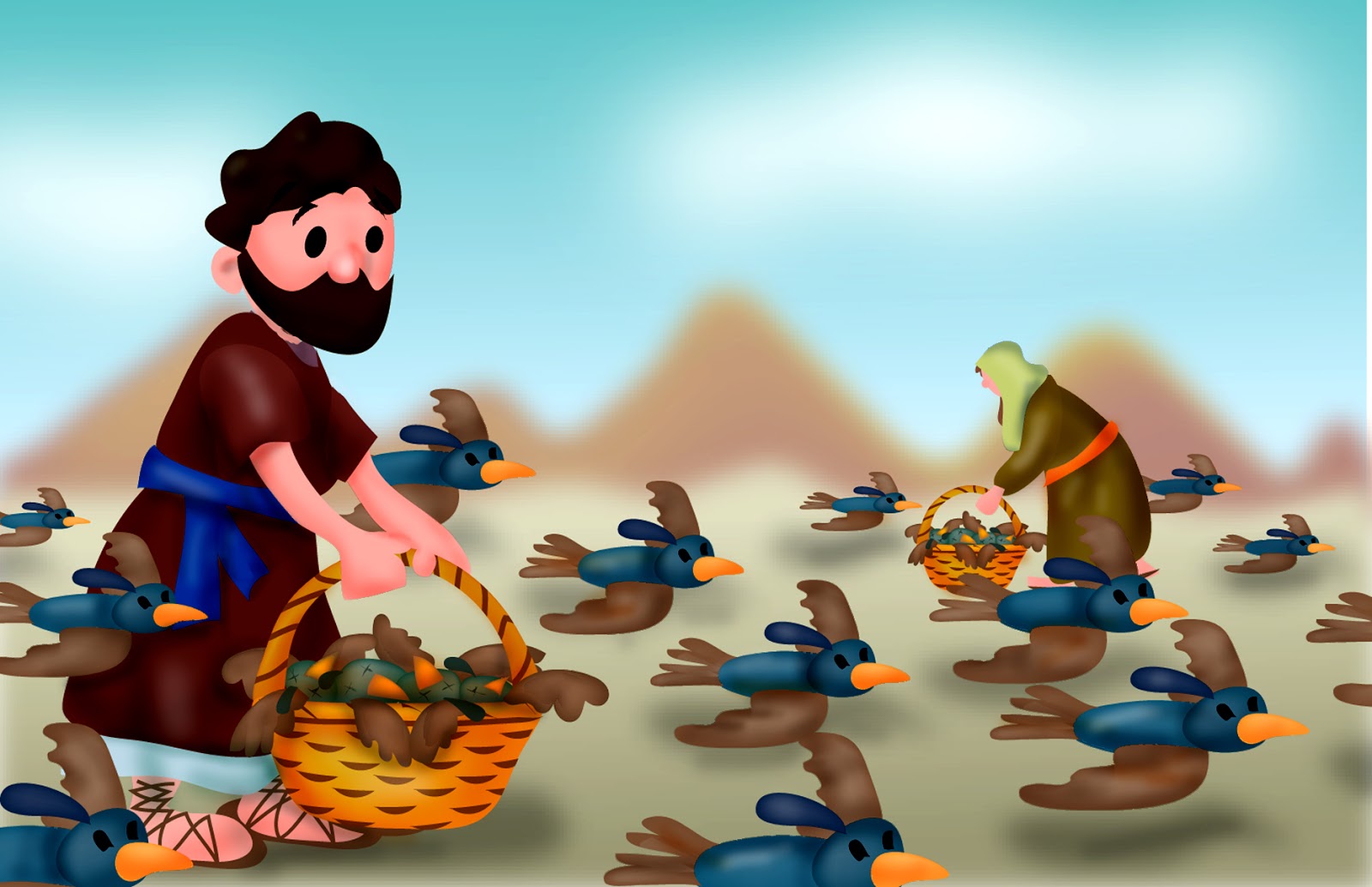 1
2
ŠTO JE NA SLICI?
IZRAELCI  SKUPLJAJU PREPELICE 
U PUSTINJI
3
4
5
6
7
8
9
10
11
12
16
13
14
15
17
18
19
20
21
1
2
3
4
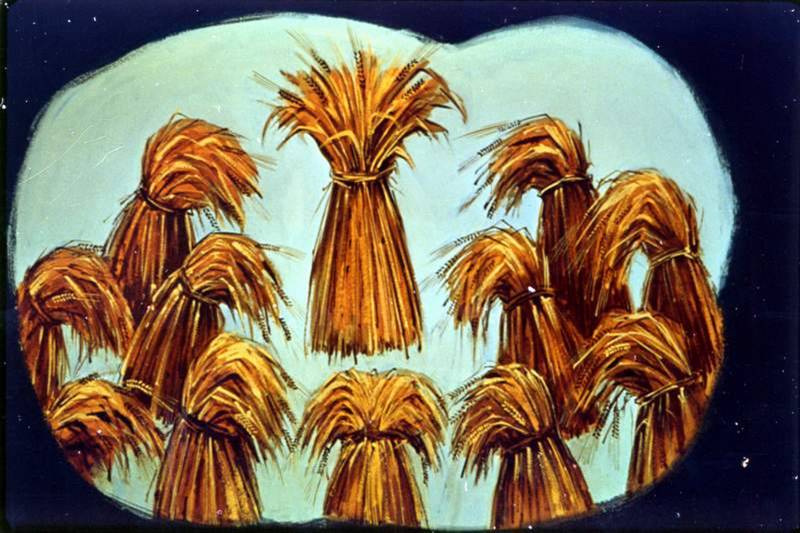 7
8
5
6
9
10
11
12
14
16
13
15
ŠTO JE NA SLICI?
JOSIPOVI  SNOVI
11 SNOPOVA ŽITA KLANJA SE JOSIPOVU SNOPU
1
2
3
4
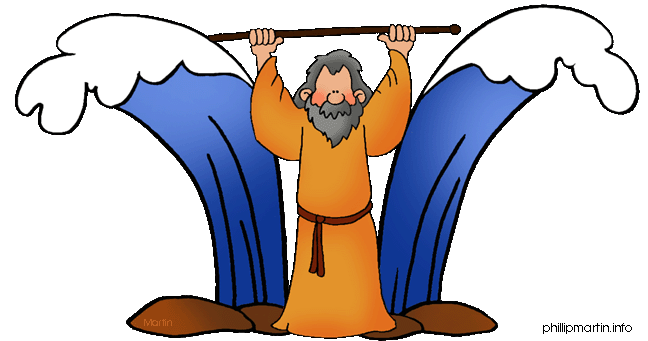 7
8
5
6
12
9
10
11
16
13
14
15
ŠTO JE NA SLICI?
MOJSIJE RAZDIJELIO CRVENO MORE
1
2
3
4
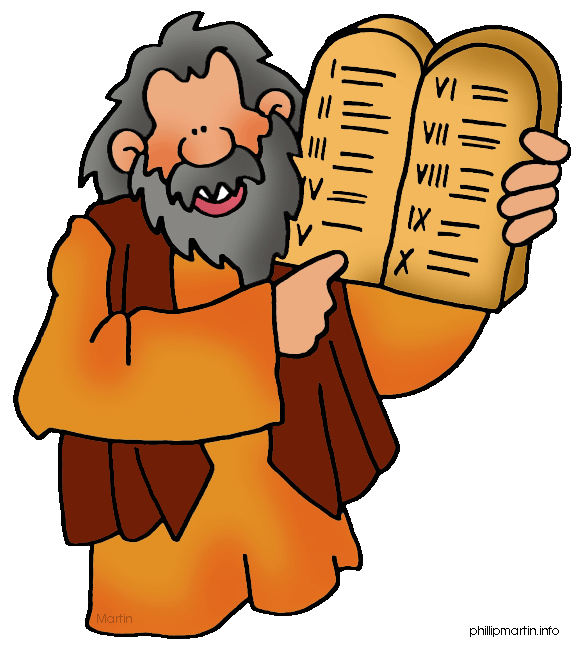 7
8
5
6
9
10
11
12
13
14
15
16
ŠTO JE NA SLICI?
MOJSIJE  S PLOČAMA SAVEZA
1
2
3
4
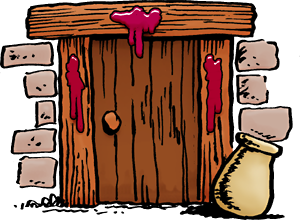 5
7
8
6
9
10
11
12
13
14
15
16
ŠTO JE NA SLICI?
VRATA OZNAČENA KRVLJU
 U NOĆI PASHE
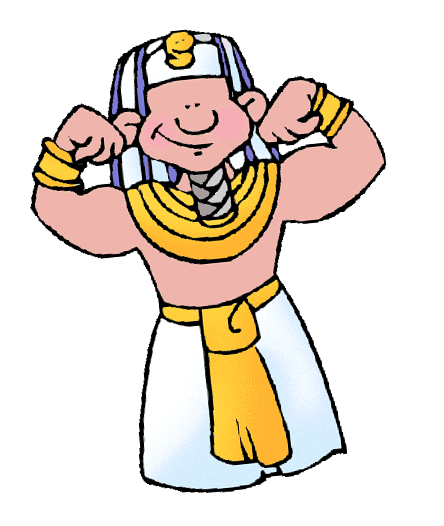 1
2
3
4
7
8
5
6
10
9
11
12
http://www.nadbiskupija-split.com/katehetski
16
13
14
15
ŠTO JE NA SLICI?
FARAON